Governing Board
A. Cirzan      E. Sather C. Kidd        K. Zesiger
M. Kirk
Board Sec – K. Steele
Transportation – P. Fleming
Facilities – S. Wallace
Warehouse/Purchasing – K. Aringdale
Risk Management – S. Rhode
Facility Rentals – S. Rhode
Bond Projects – R. Jumbo-Fitch
Superintendent
Michael Penca
Exec. Assist. – 
K. Steele
Curriculum & Instruction
Lance Huffman Assistant Superintendent
Operations
Justin Nabors
Director
Math Coordination – J. Gaun
Social Health – B. Smith
Environmental Education – J. Carranco
College & Career Development – T. Safranek
Research & Assessment – M. Vogler
NADL – R. Bronson
Summer School & Drivers Ed – C. Everett
     Activities/Athletics
     Literacy – N. Pierce
     Project Momentum – C. Drey
Elementary Schools
Cromer – J. Reeder
DeMiguel – G. Biggs
Killip - J. Guiterrez 
Kinsey - E. Herman
Knoles - P. Galvan
Leupp - R. Chee
Marshall - J. Reasor
Puente de Hozho -  R. Pete 
Sechrist – H. Overton
Thomas – K. Collins-Hernandez
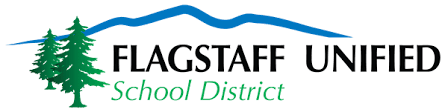 School Administration
Human Resources
Dawn Anderson Director
MISSION
The Flagstaff Unified School District fosters safe communities where learners of all backgrounds and abilities are supported to gain the confidence and skills needed to pursue their chosen paths
 
.
Communications & Public Relations – J. Butler
Records - M. Trillo
Workers Compensation – M. Herra
Volunteer Services – L. Winikka
Middle Schools
Mount Elden - T. Nelson 
Sinagua – C. Koenker
Equity, Inclusion & Support
Susan Smith Director
Technology
Troy Harris Director
Learning, Technology & Innovation – H. Zeigler
Educational Technology – R. Fisk
VISION

Our learners are empowered with the skills and creativity necessary to contribute in a rapidly changing and complex world.
High Schools
Coconino – T. Ragan 
Flagstaff - L. Miller 
Summit – R. Bronson
Tech Services - R. Smith
Student Information – L. Hammit
Help Desk
Finance & Business Services
Ginger Stevens Director
Educational Enrichment
Frank Garcia Director
Exceptional Student Services – S. Smith
Special Education – A. Mihoda
Gifted Education – S. Martinet
Behavior – R. DeJesus
Preschool – S. Owens
Student Support Services – C. Hovis
Health & Nursing Services – M. Bevirt
Native American Support – M. Cainimptewa
Bilingual Education – A. Waltner
Grants Management – L. Harbottle
McKiney-Vinto – L. Skinner
FACTS – K. Christian
Grant Accounts – A. Goodrich
Family Resource – J. Fierros
Child Enrichment
Benefits – C. Crowther
Payroll – C. Davis
Accounting – J. Rusconi
Accounts Receivable & Payable
Updated 12/12/2024